Artificial Music
How Machine Learning could help Musicians

Dmitry Beloglazov
dmitry.beloglazov@gmail.com
My background
Novosibirsk State University: maths & computer science
Project manager at a freelance team
Basic machine learning knowledge
My background
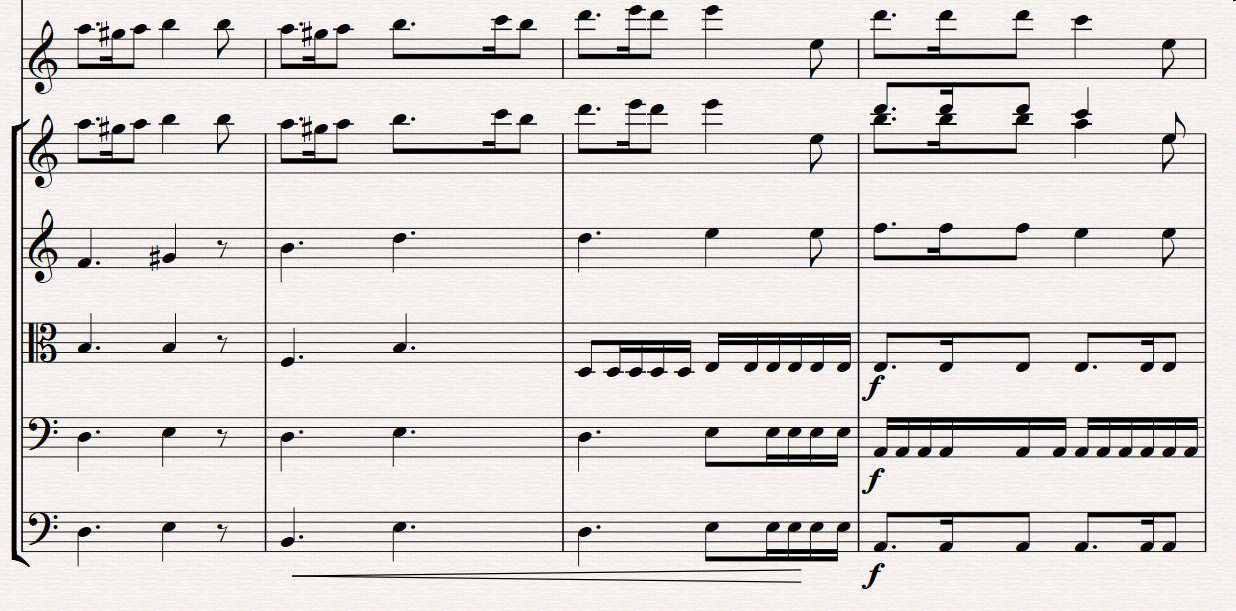 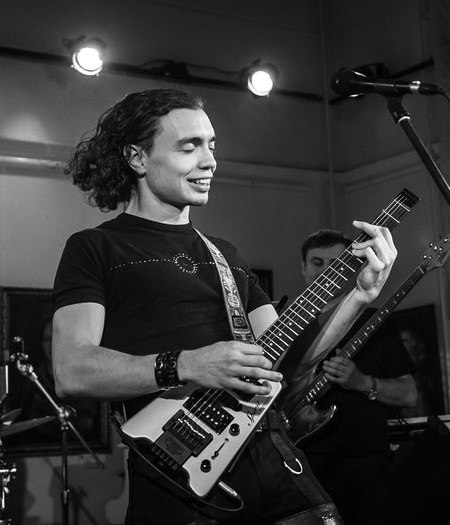 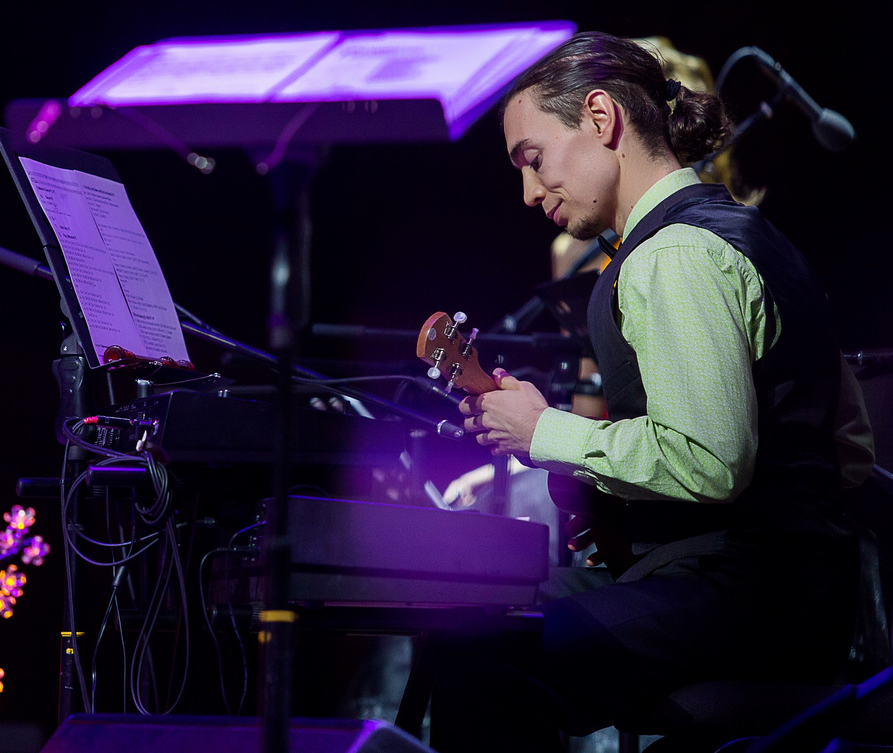 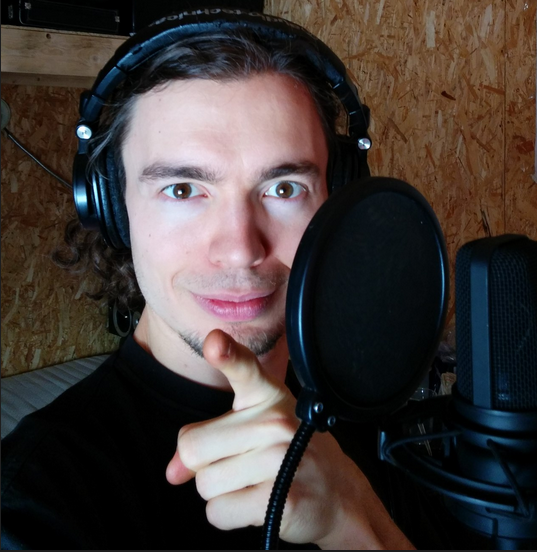 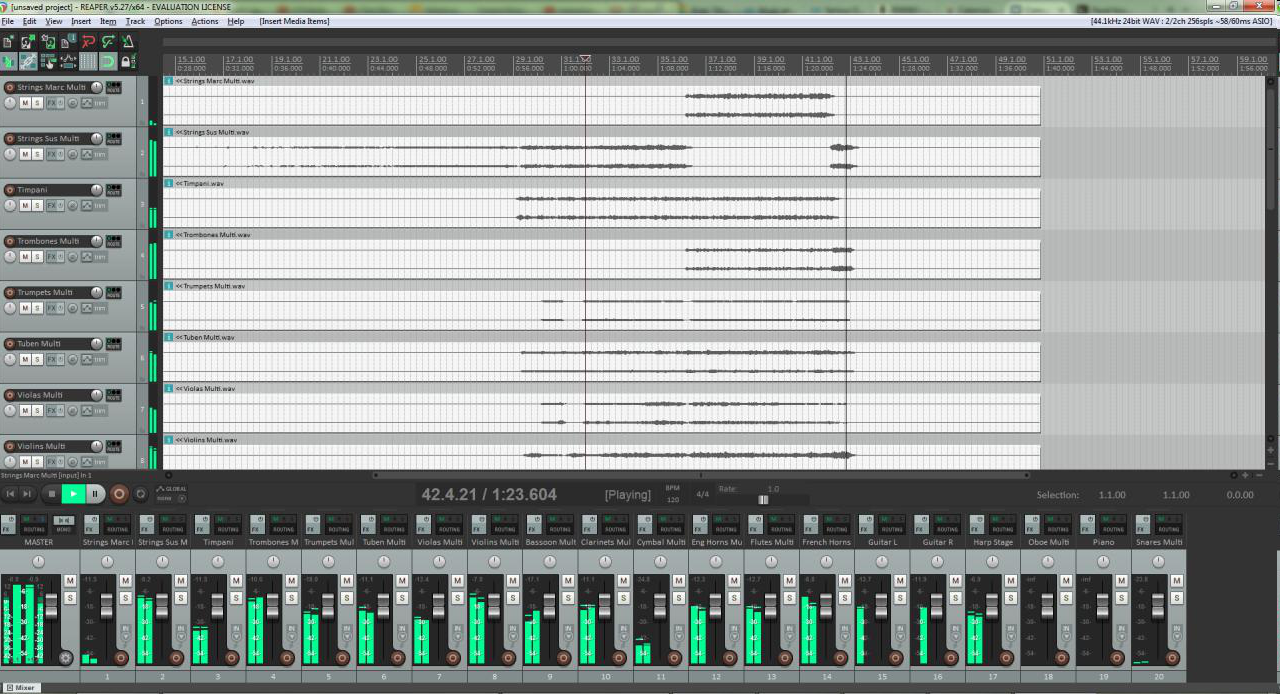 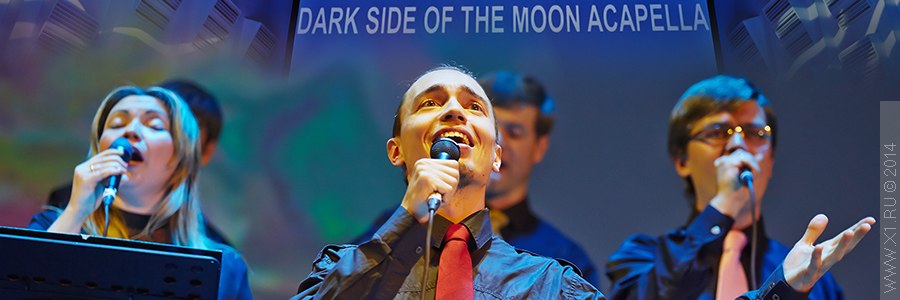 Digital music: Audio & MIDI
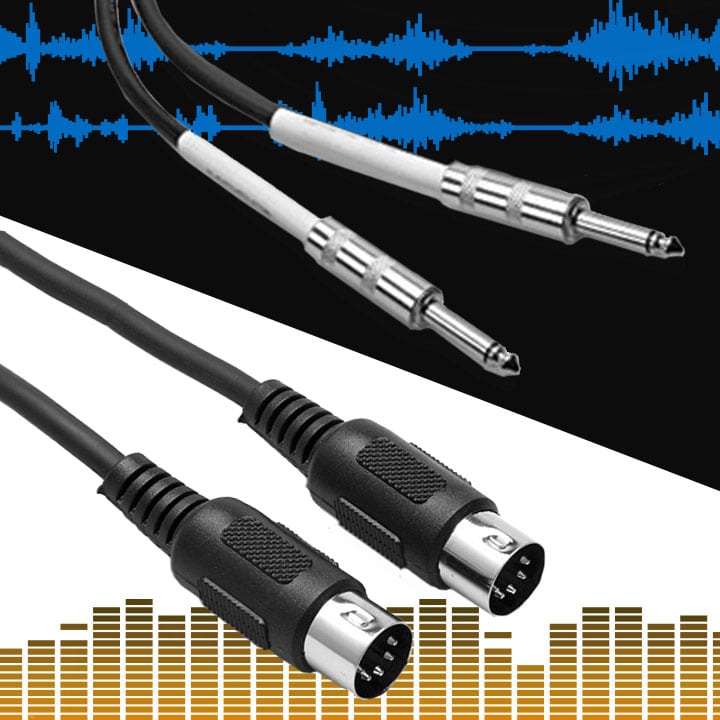 Audio (mp3, ogg, WAV)
Converted & compressed analog signal
MIDI (Musical Instrument Digital Interface)
Digital musical score for computer:
Instruments information, note start & duration,
Note pitch, note velocity, etc.
Digital music: Audio & MIDI
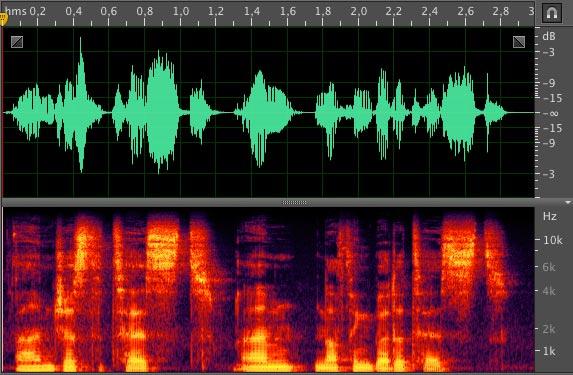 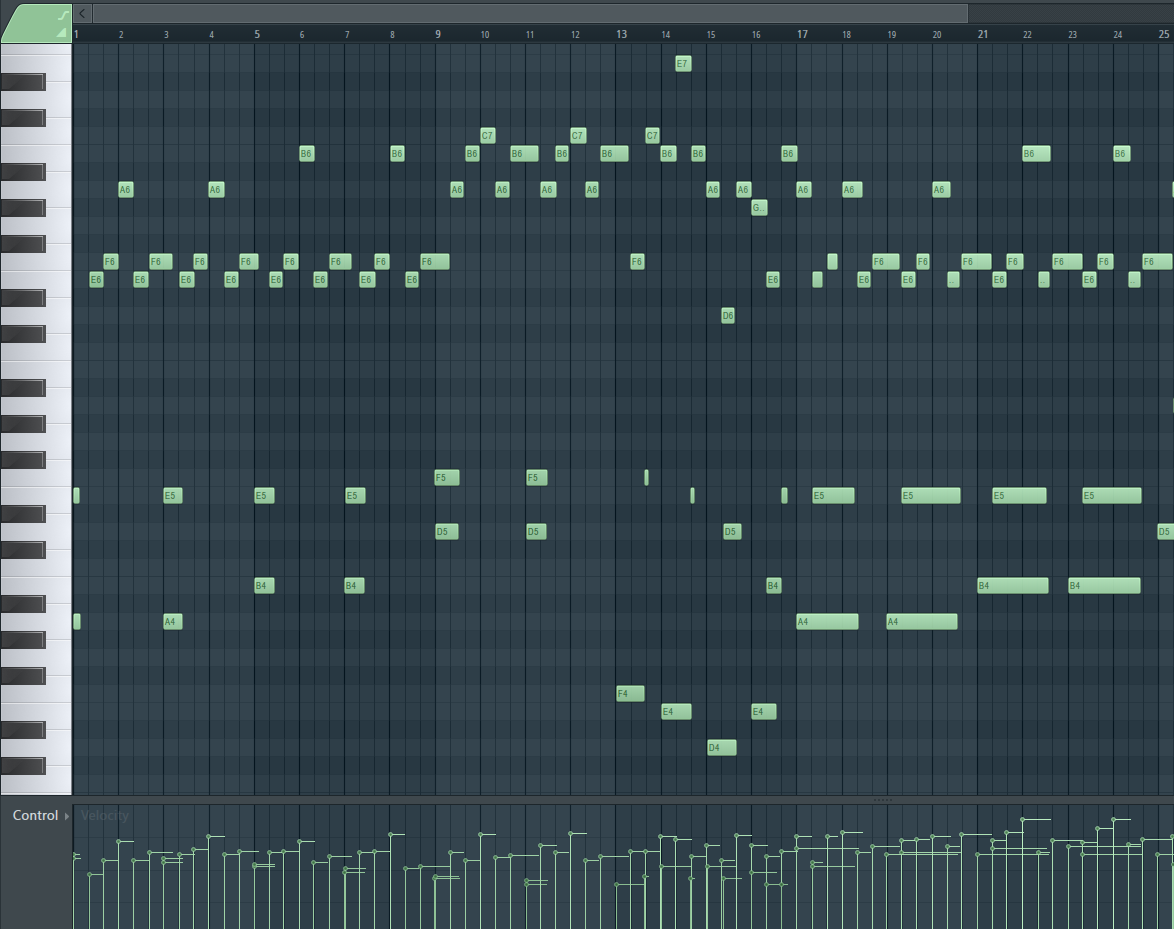 [Speaker Notes: Continuous]
Why should we choose MIDI?
Significantly less data
More natural: composers think in terms of music score, not waveforms
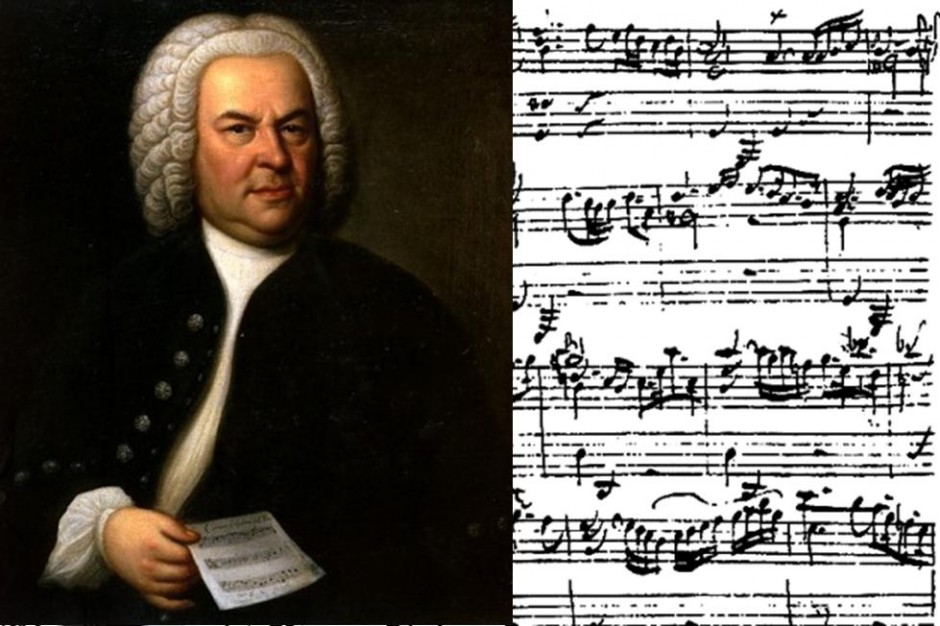 A piece of music (example: Little Fir-tree)
Monophony: one voice, a “melody”

“Song”: melody + harmony (accompaniment)


Polyphony: multiple “independent” voices
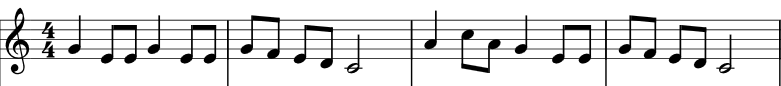 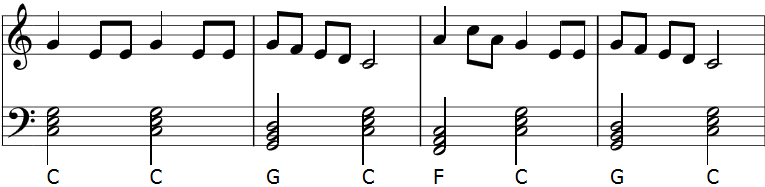 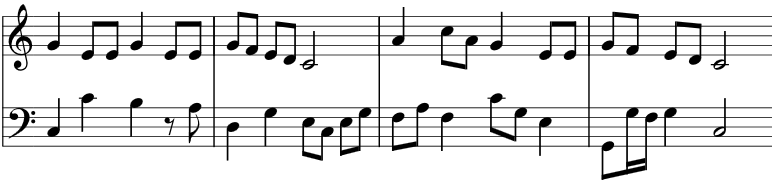 So how can machines help us making music?
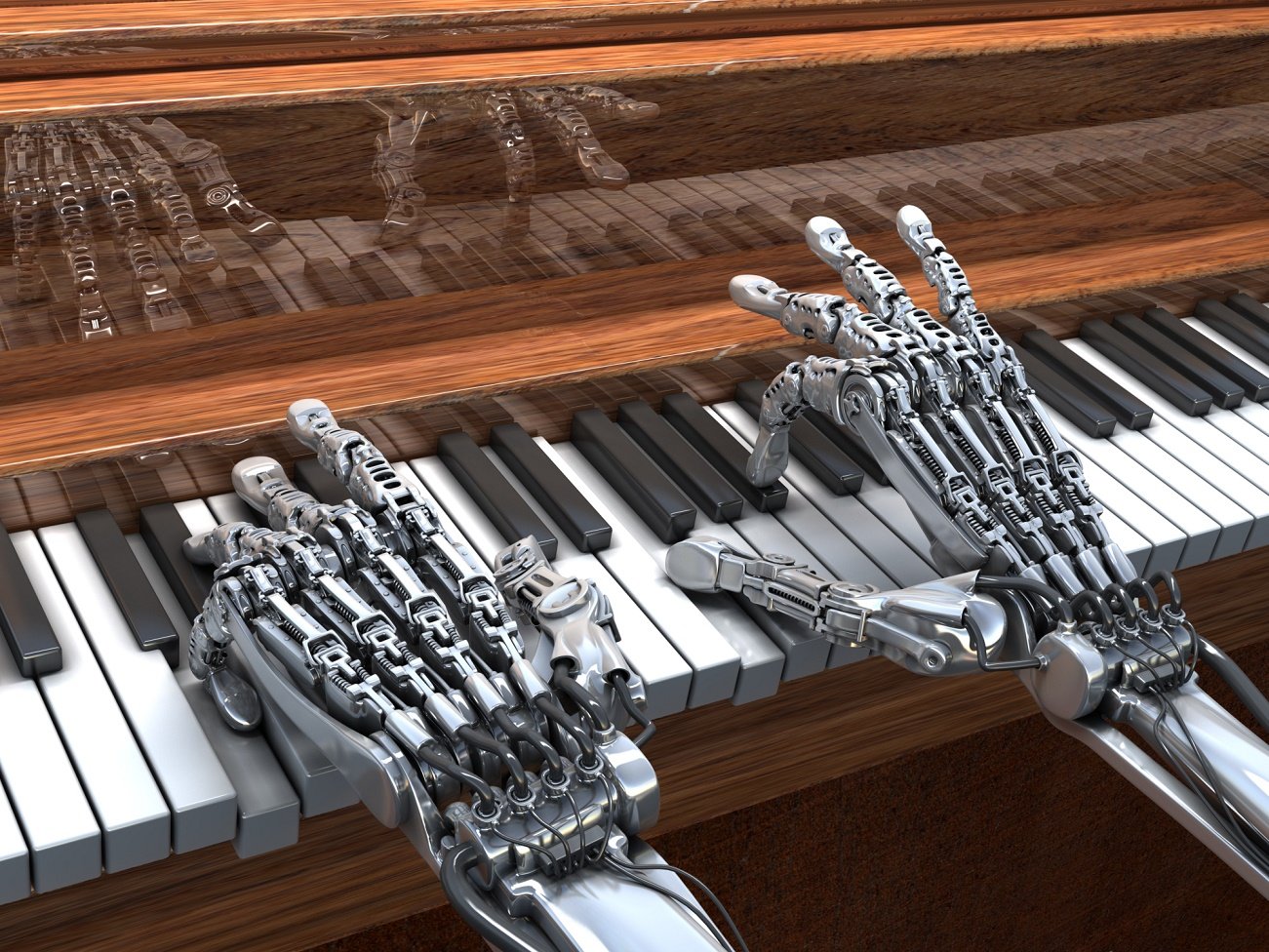 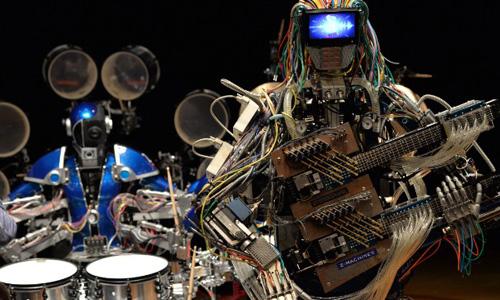 #1.1 Generate new melody in a given style
Task: compose a melody
Learn based on a given data set
Generate new melody
Simple, but not very useful
#1.2 Generate a polyphonic piece
Task: compose a polyphonic piece in a certain style (like Mozart, Bach, etc.) and or format (piano, string quartet, symphonic orchestra)
DeepBach
#2 Generate a melody for a given harmony
Task: compose a solo based on a given harmony.
AI needs to “understand”:
Scales
Harmonies
Consonant and dissonant tones 
Voice leading rules
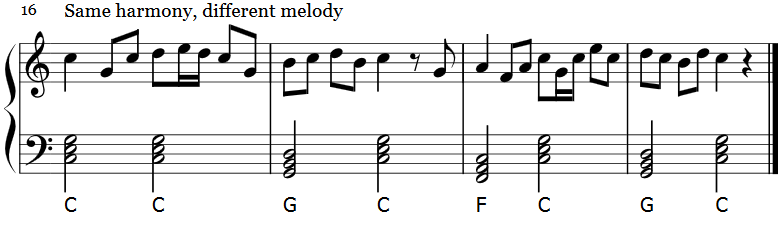 #3 Harmonize a given melody
Task: create an accompaniment for a given melody
Reverse task for #2.
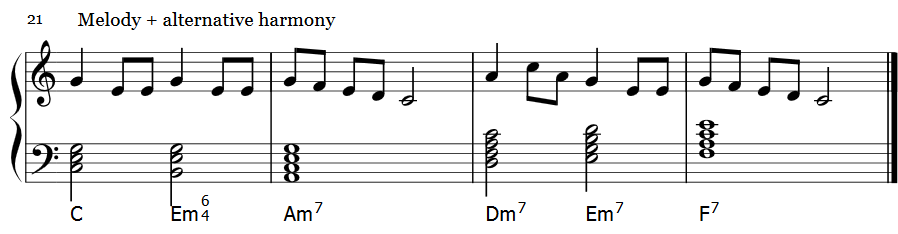 #4 Automatic orchestration
Task: create an orchestration based on a given piano piece (melody + harmony).
Start from smaller orchestras (e.g. string quartet)
We’ll need to understand:
Orchestration principles
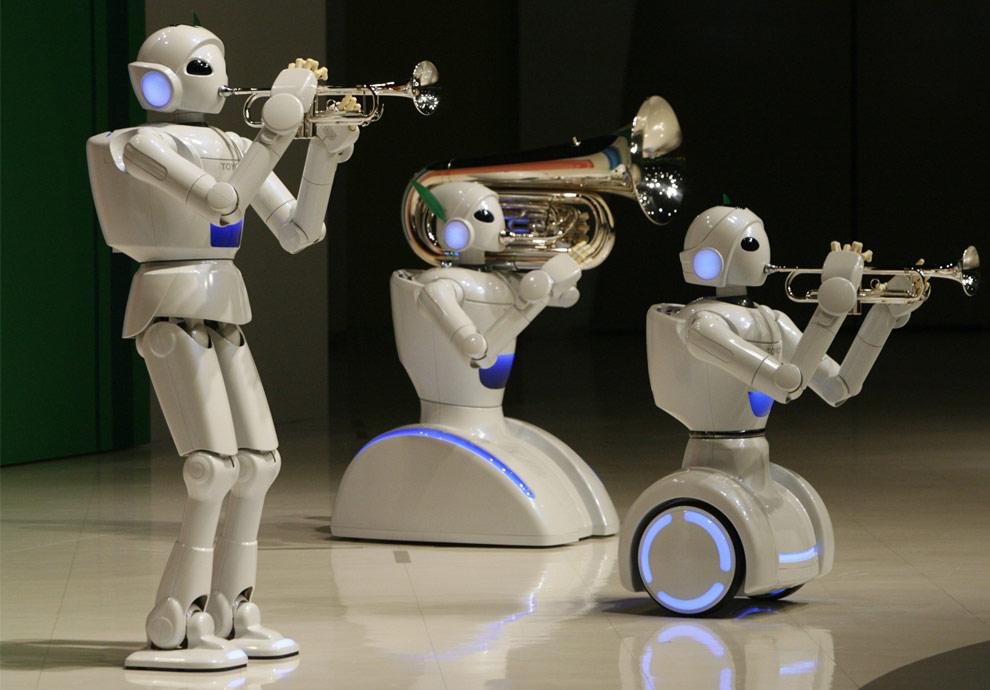 #5 Lyrics creation
Task: create lyrics in style of certain poets/poems.
Neural Defense: programmers from Yandex recorded an album with lyrics generated by their NN after learning on “Civil Defense” lyrics
#6 AI Audience
Task: create a mechanism for rating a melody (or a composition).
- Learn based on popular melodies and songs: “good” and “bad” examples
- Receive a melody as an input and tell how “good” or “bad” it is
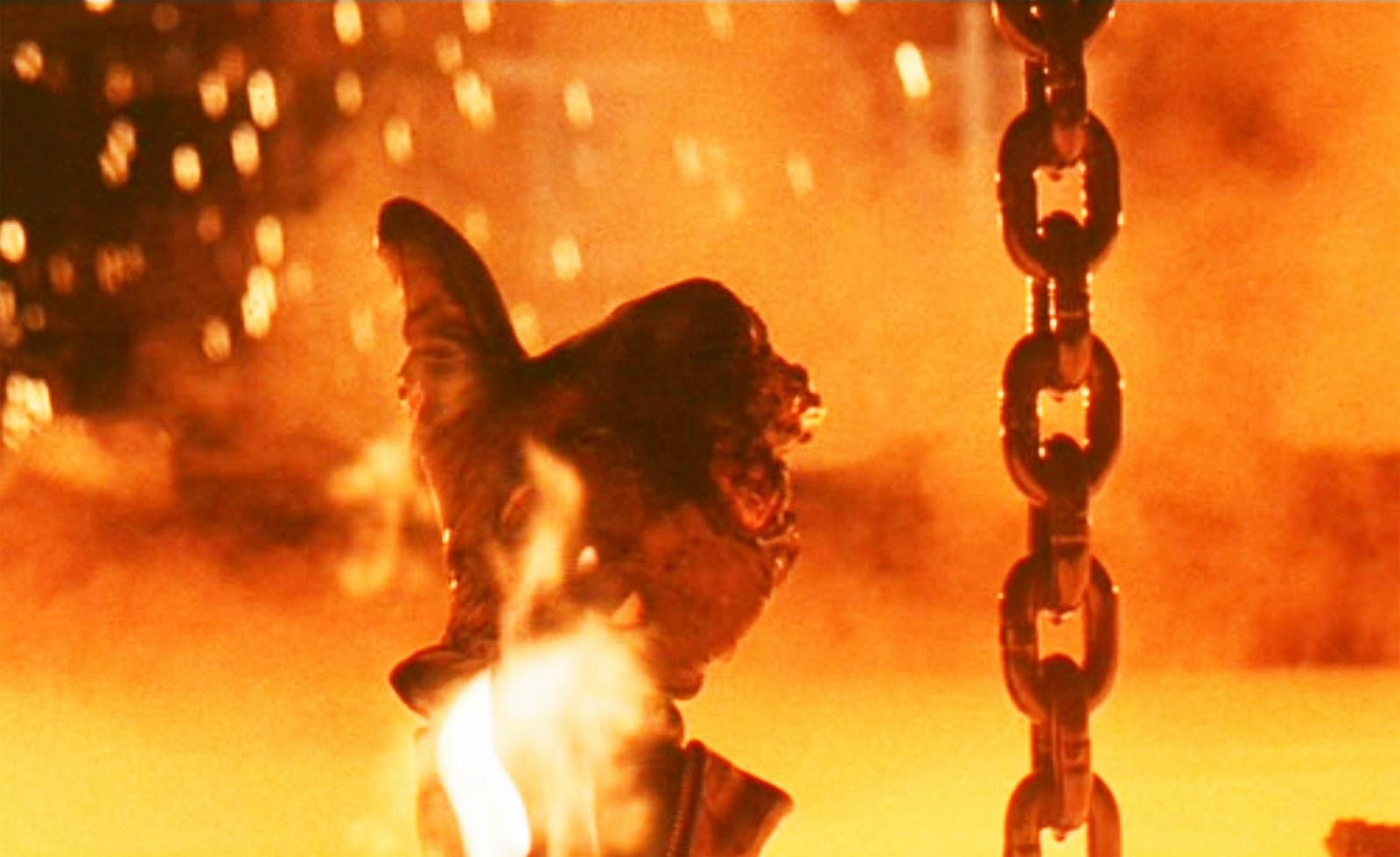 Summary
Tasks for applying Neural Networks:
Generate melodies
Generate melodies on a given harmony
Harmonize a given melody
Orchestrate
Create lyrics
Rate a song
Combination of applications
Thank you!
Dmitry Beloglazov
dmitry.beloglazov@gmail.com